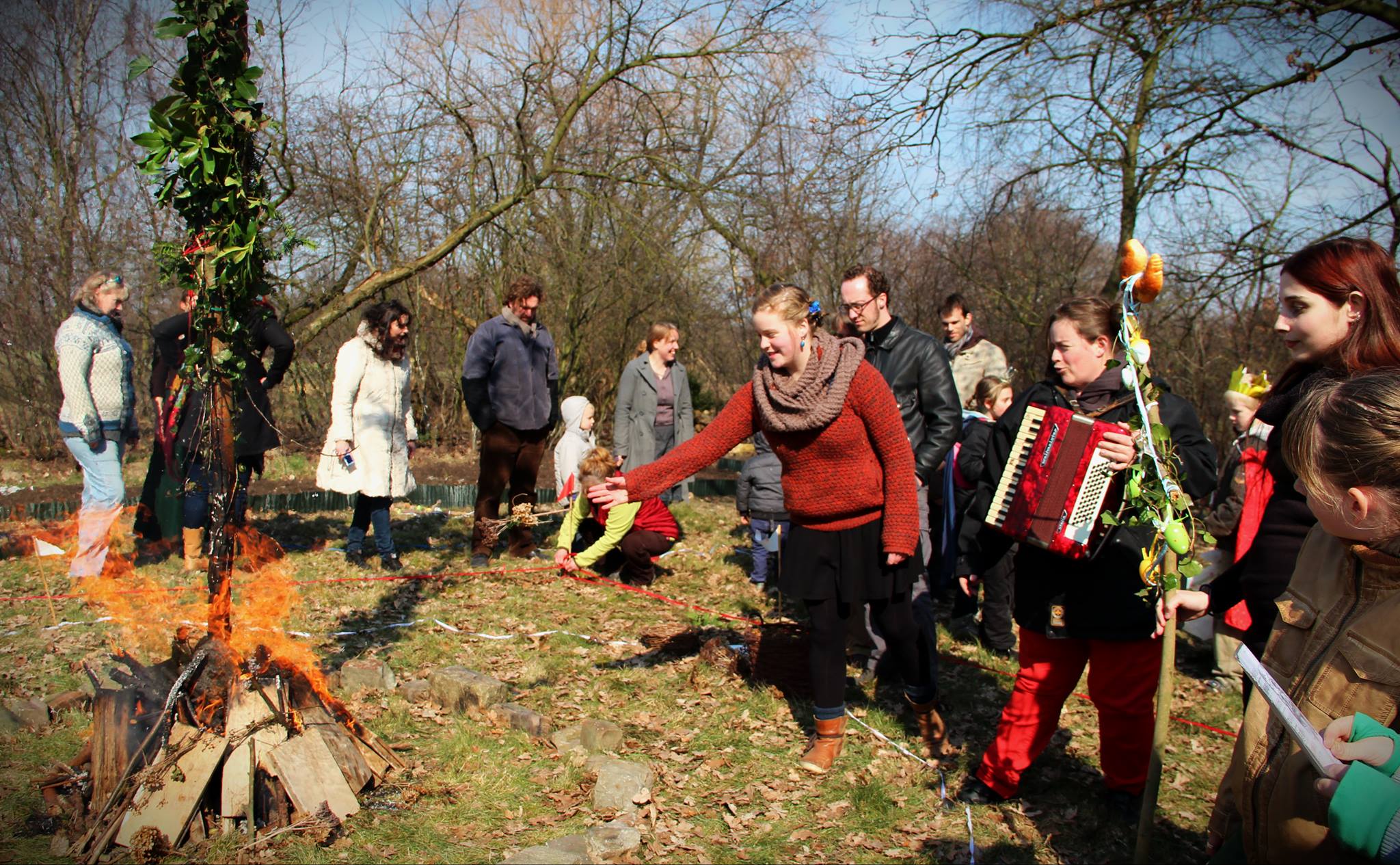 Introduction Traditie
Asatru in the Low Countries
Traditie
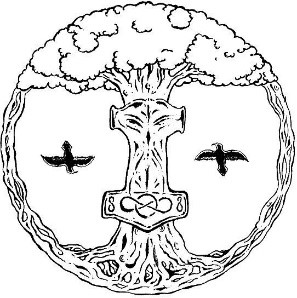 Who are we?
What are our goals?
What are our activities.
Who are we?
Founded in 1997, Flanders
 Contact point for Ásatrú affairs in the Low Countries.
What are our goals?
Reconnection with the essence of our ancestral religion
 Translate them into our contemporary world
 Focus on the core of the traditional doctrines, not on the forms
Our activities:
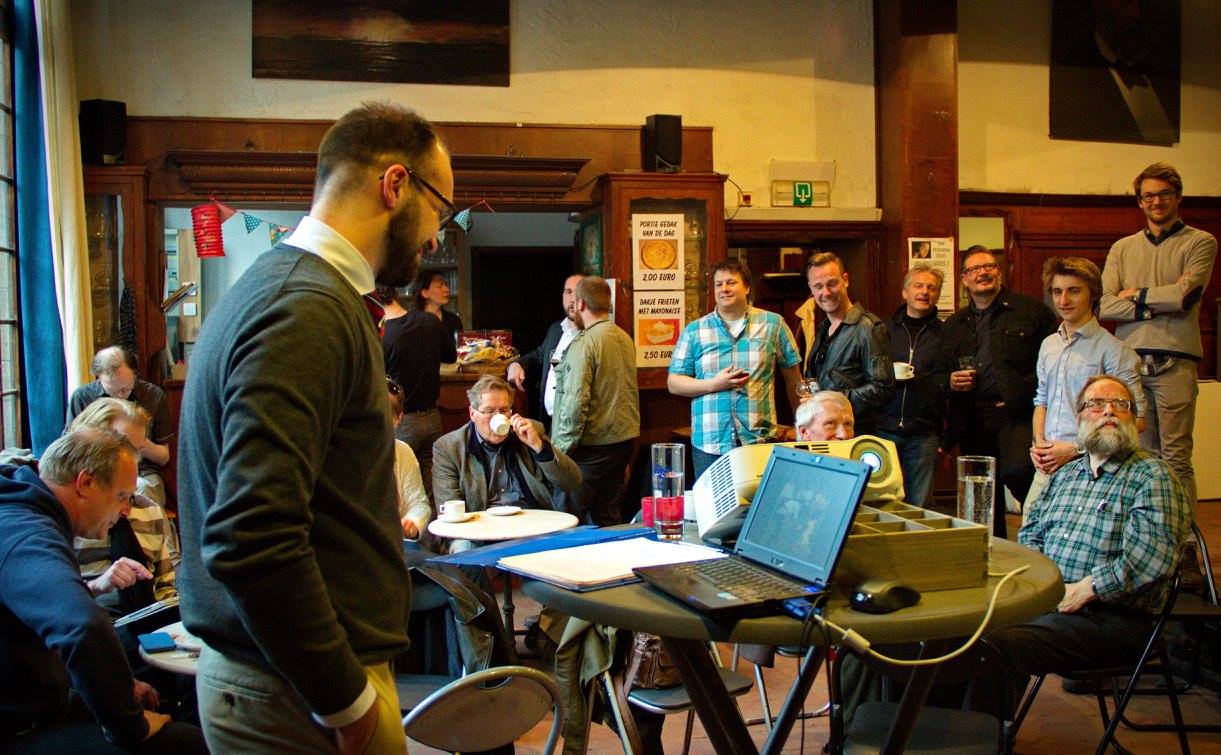 Education
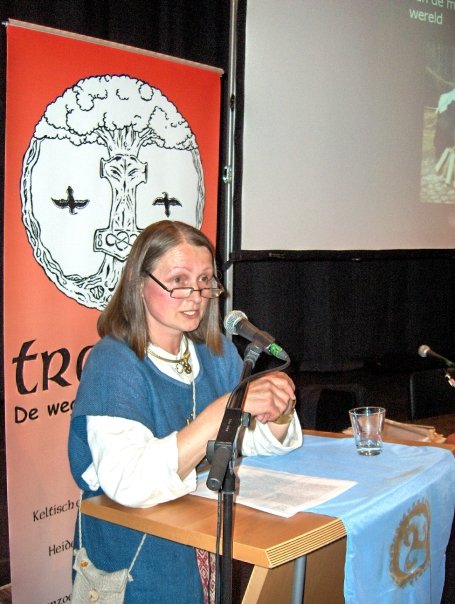 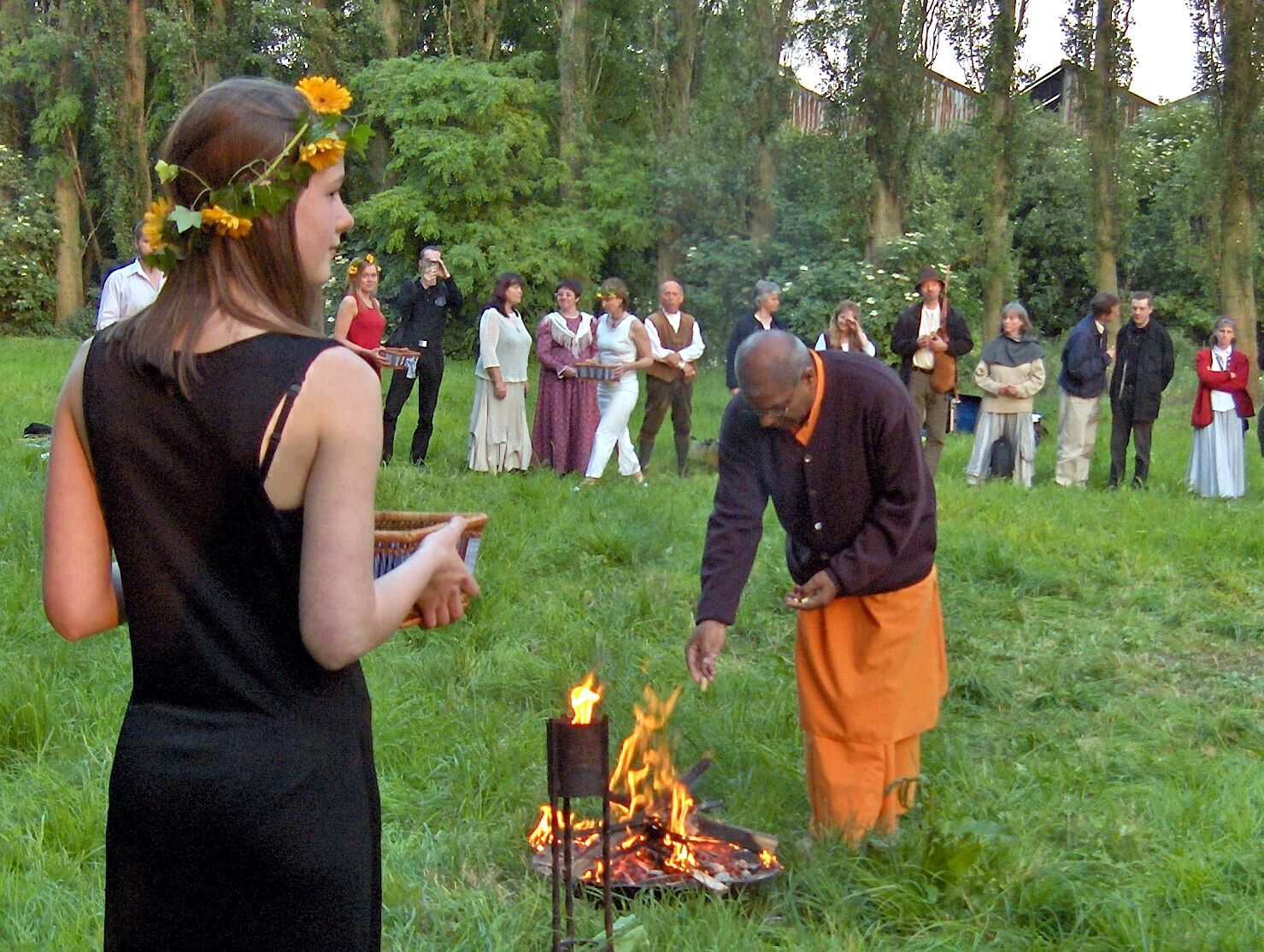 Editing
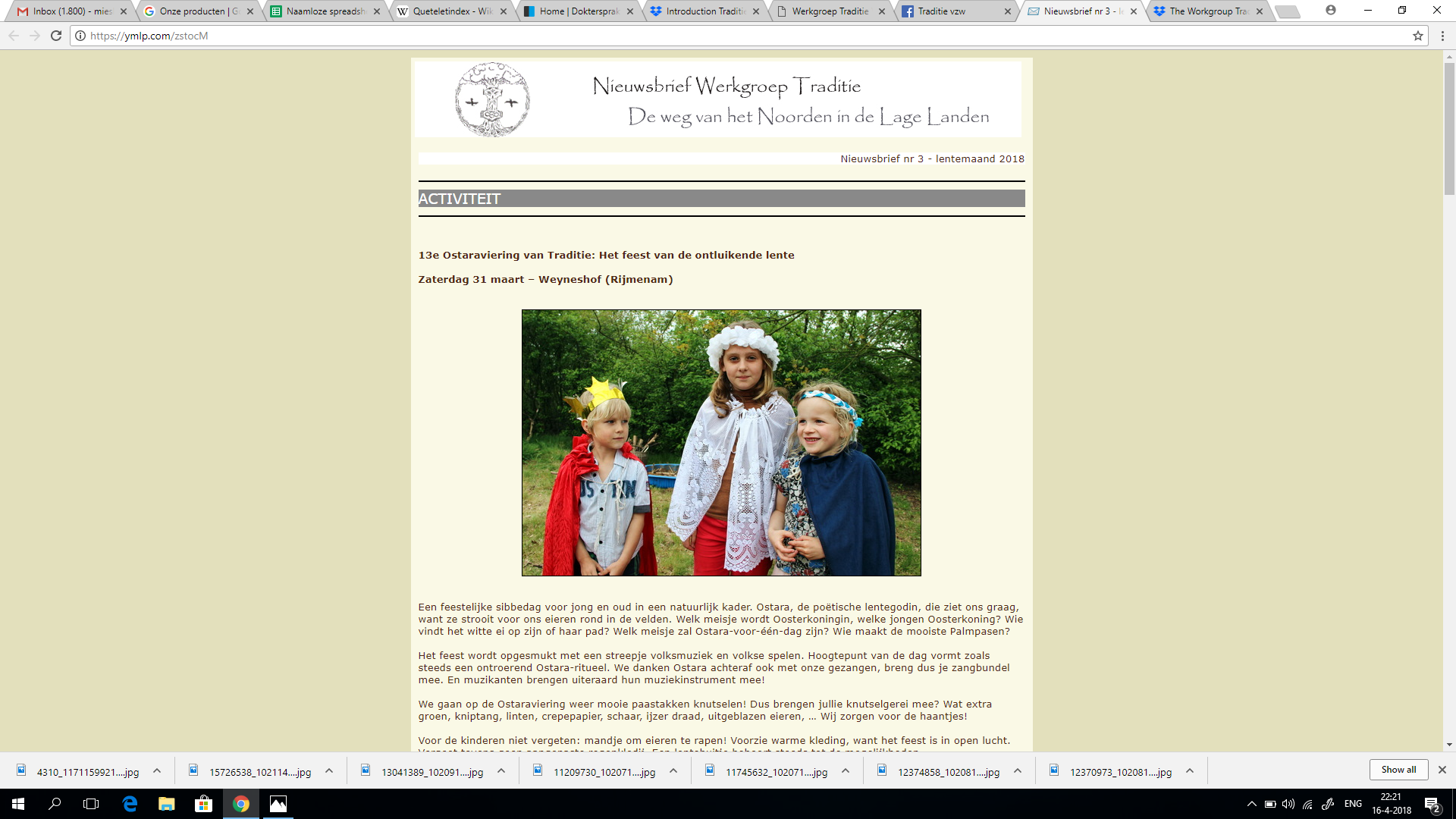 Lorelei
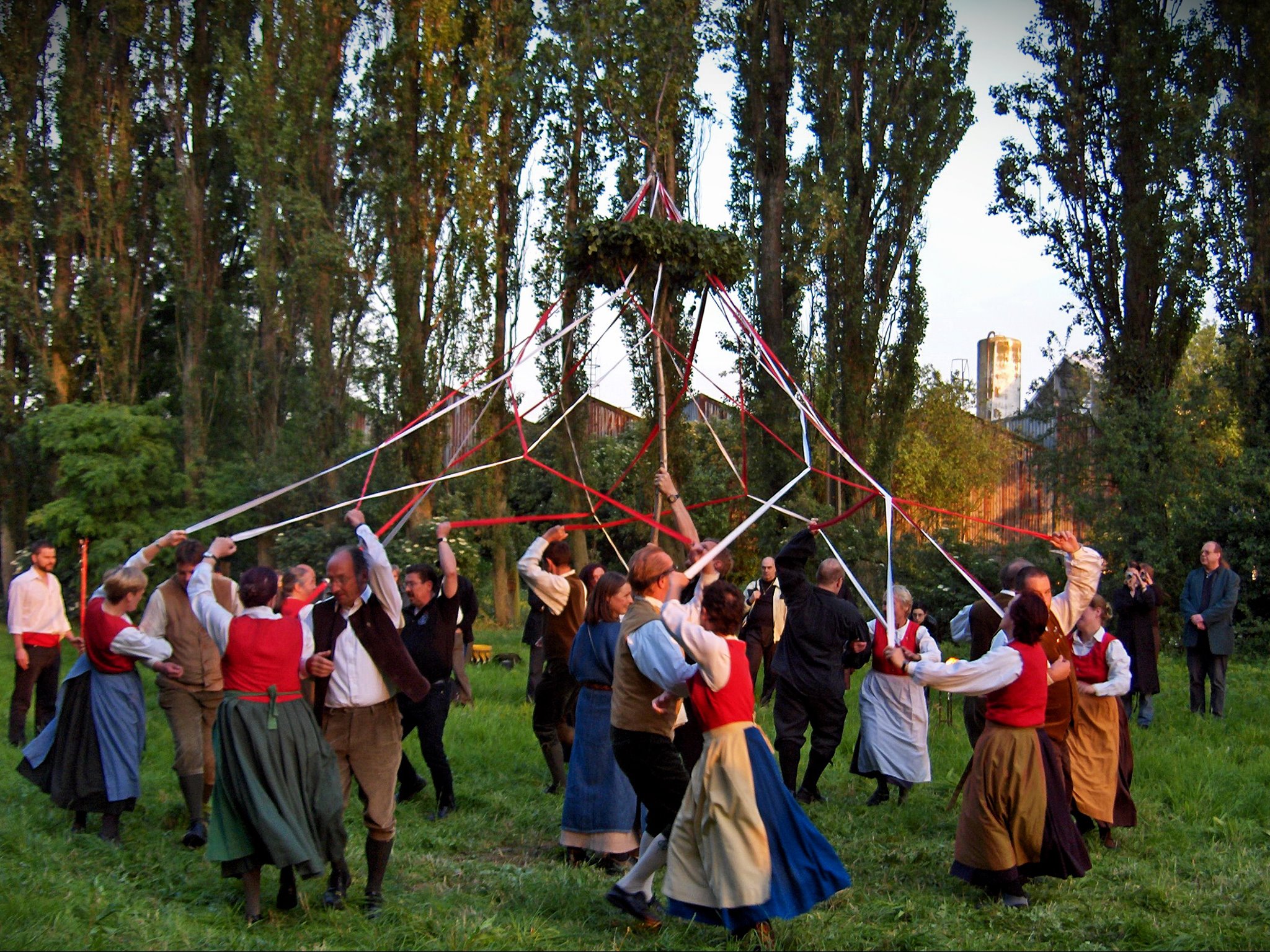 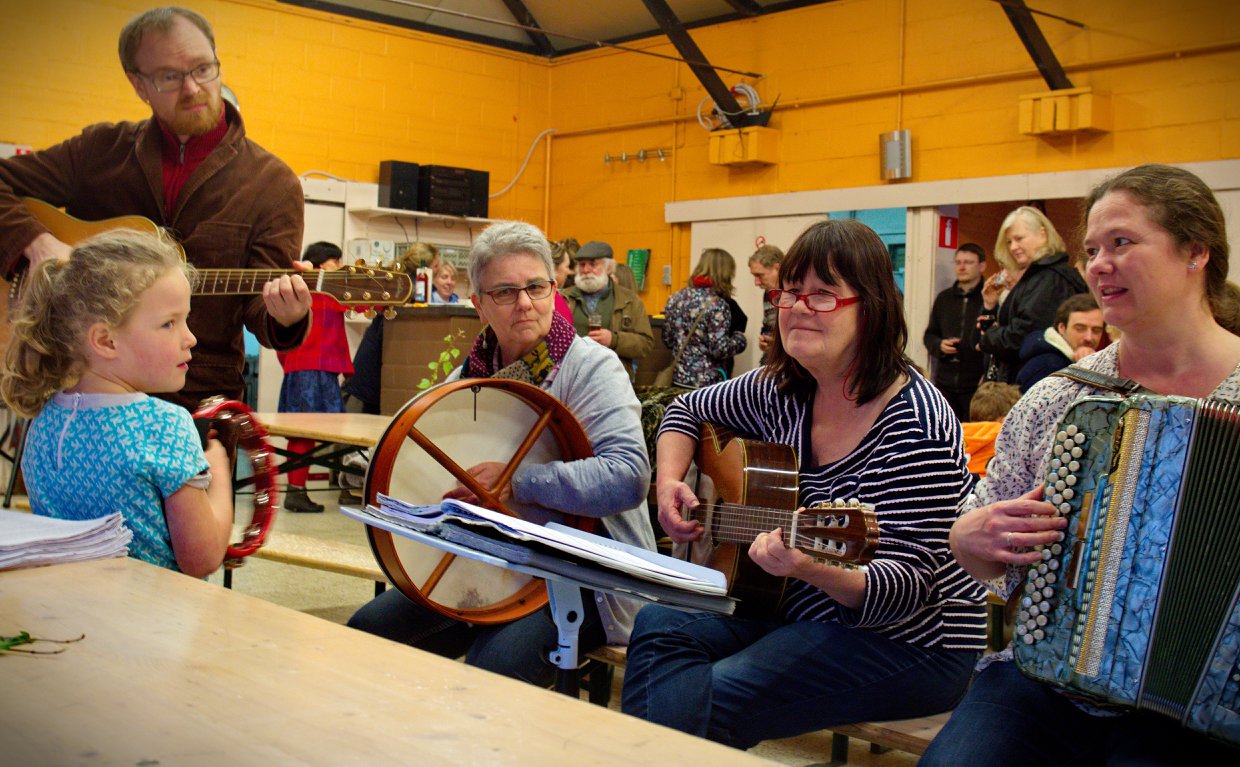 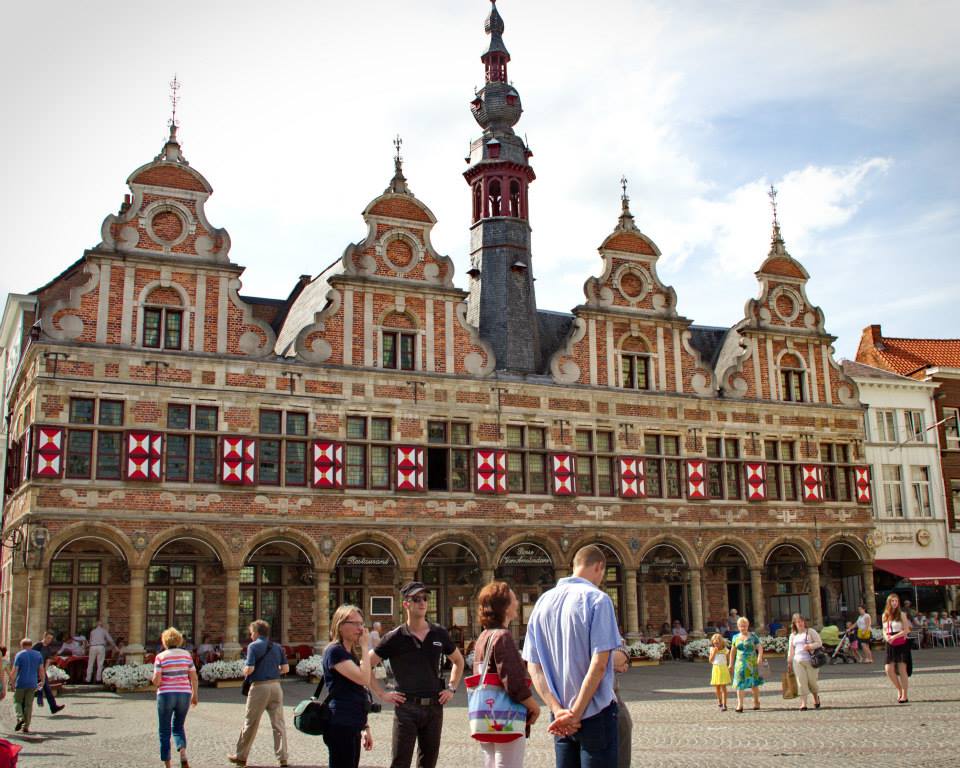 Walking group
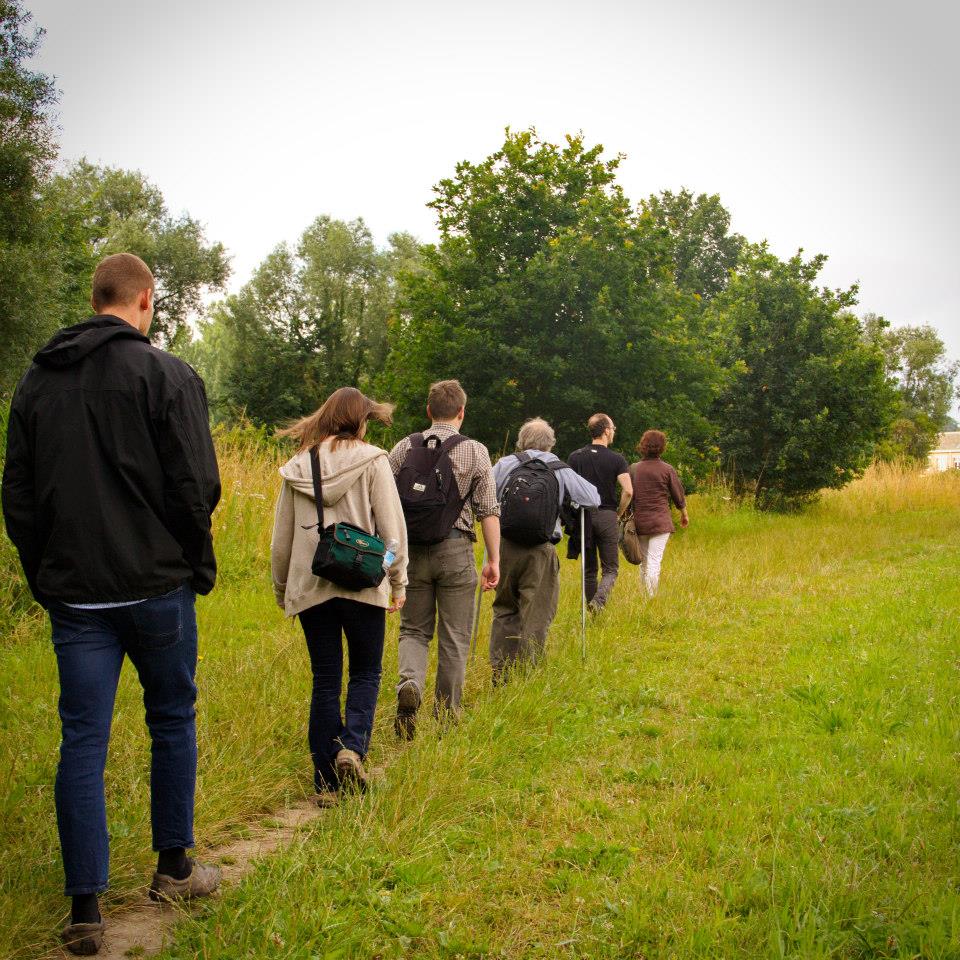 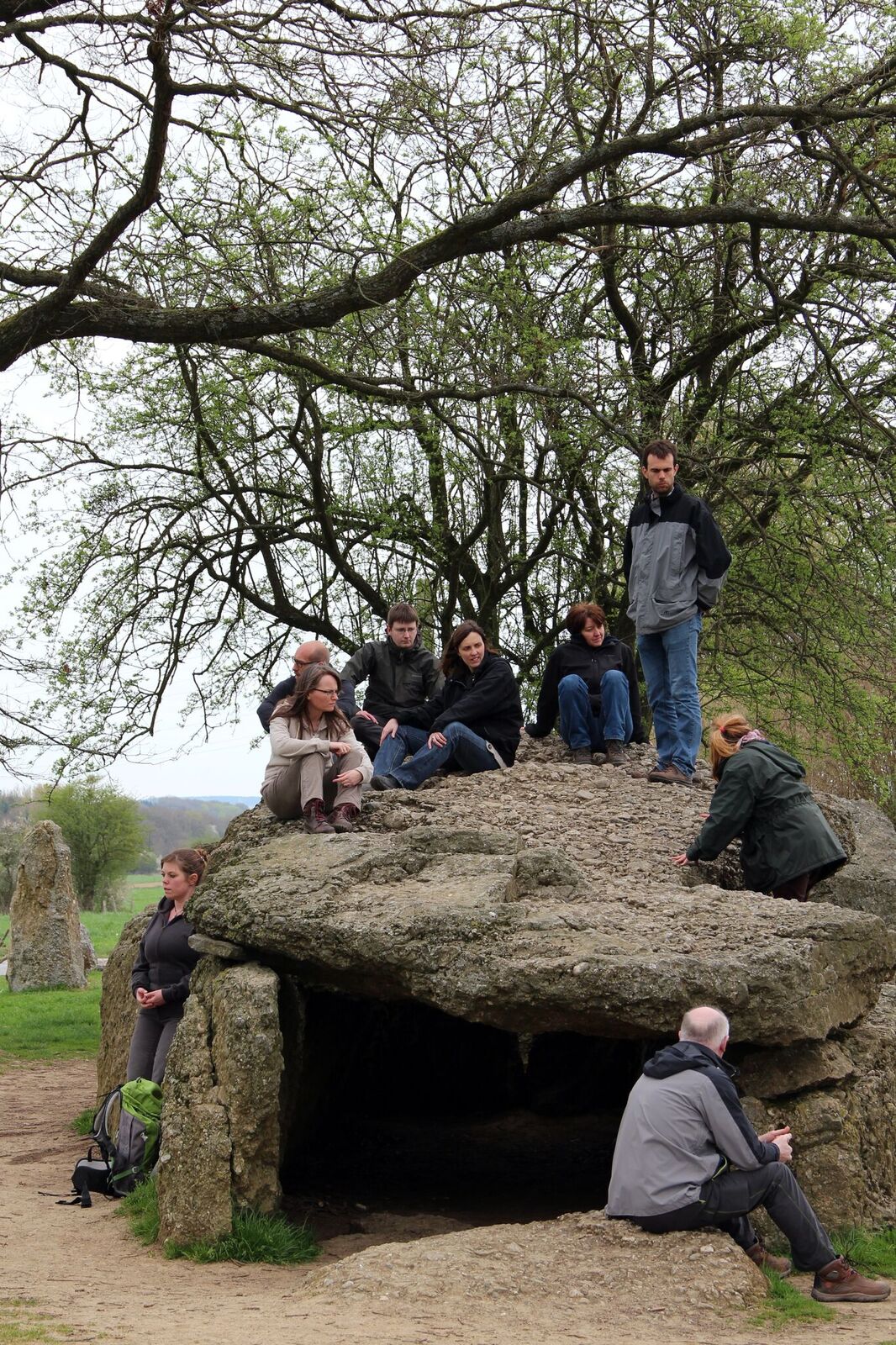 Year celebrations and rituals
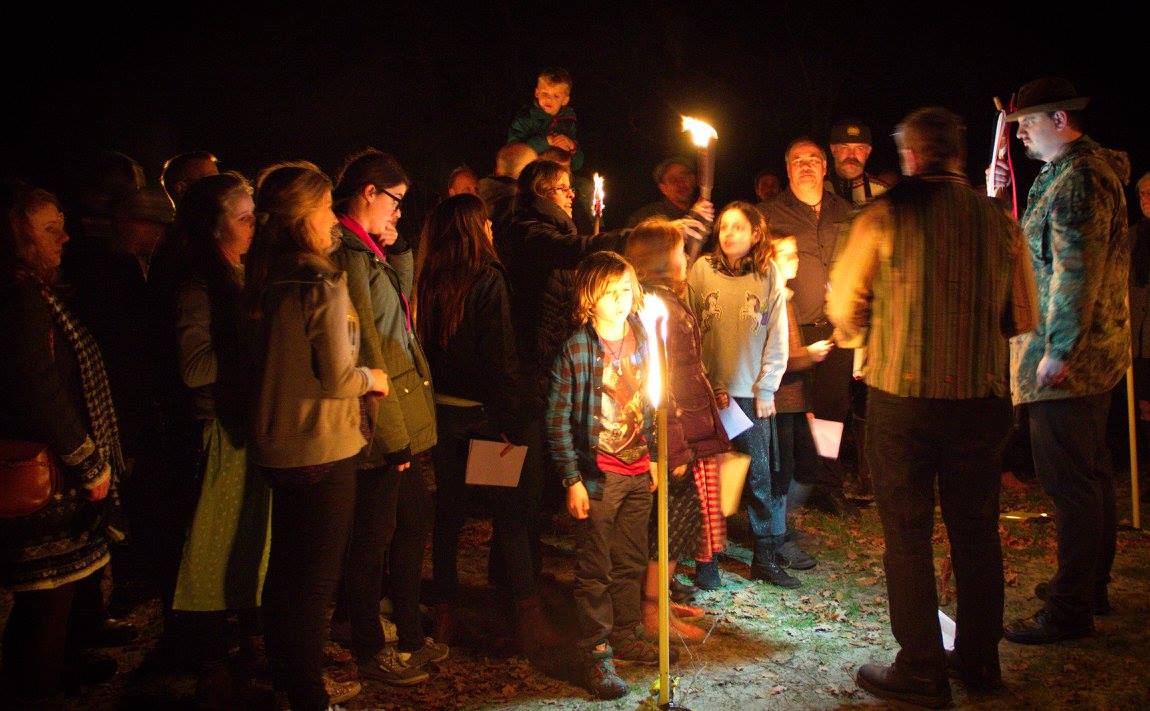 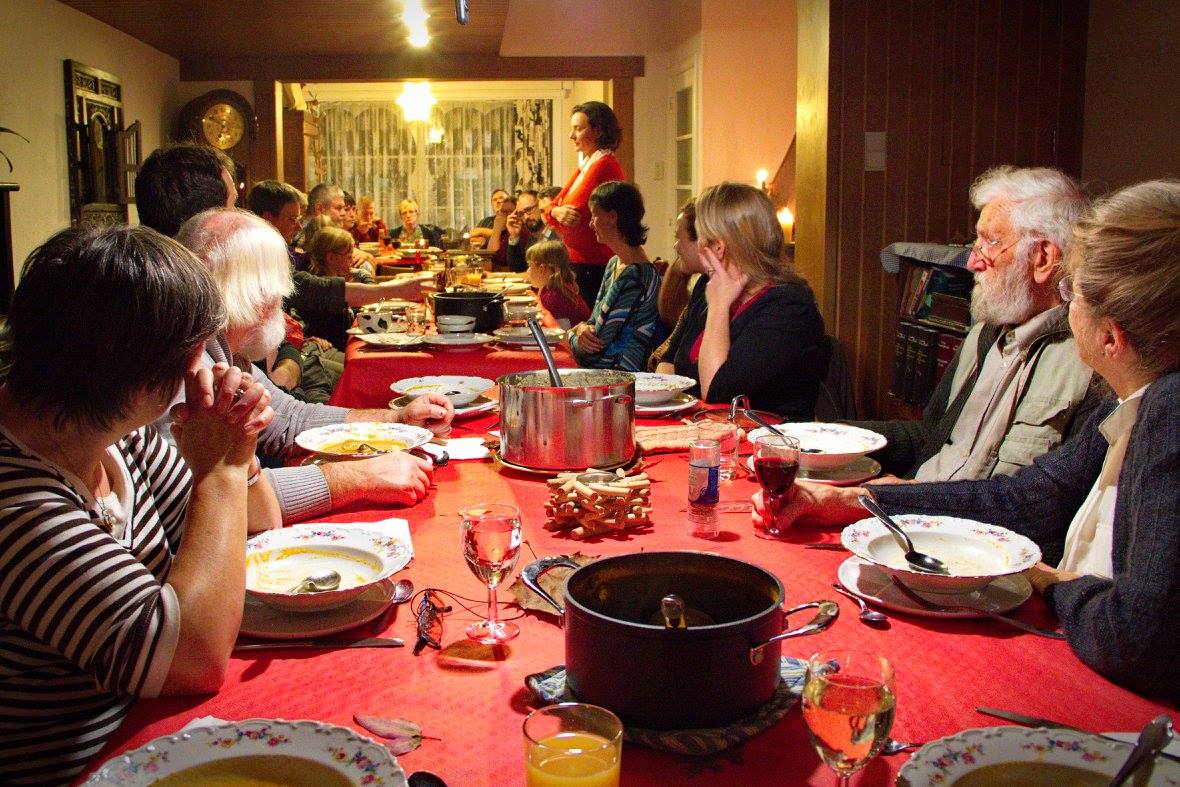 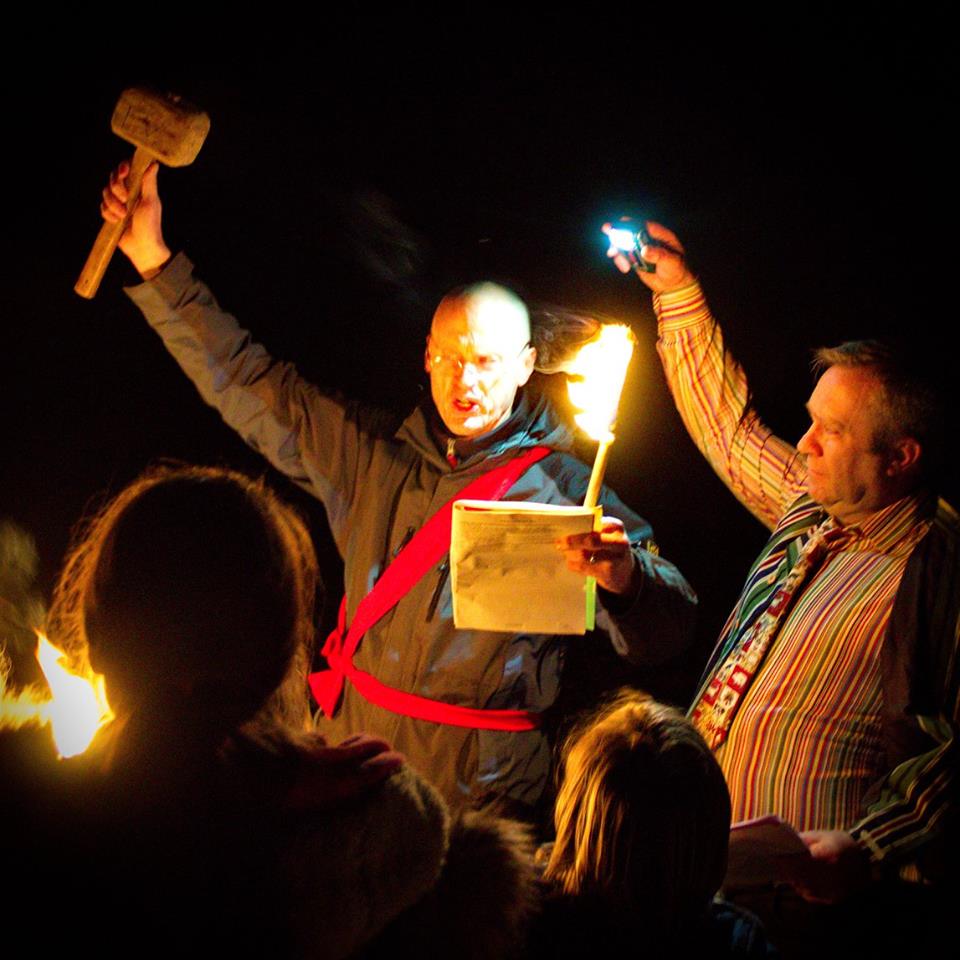 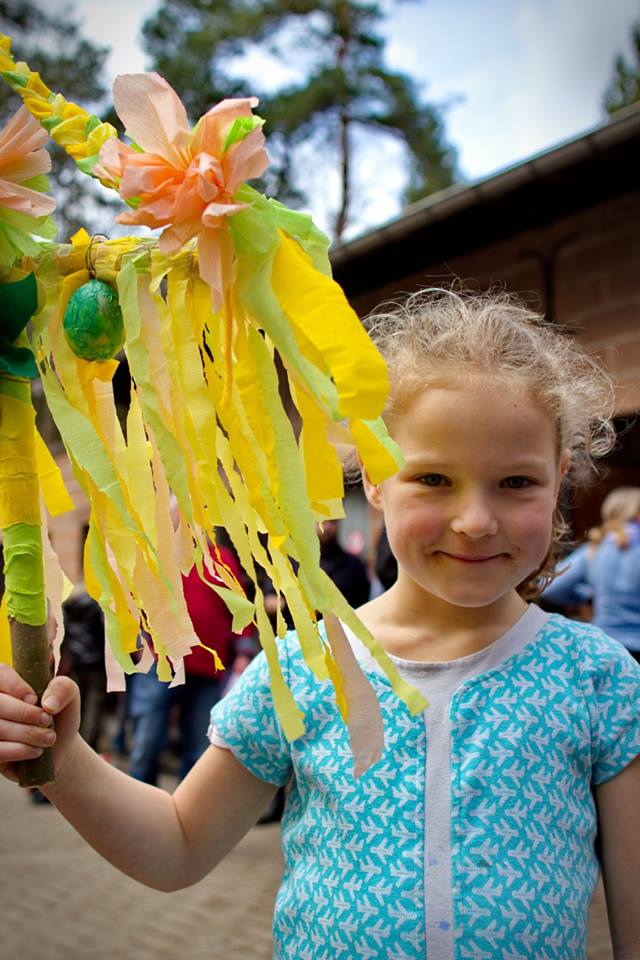 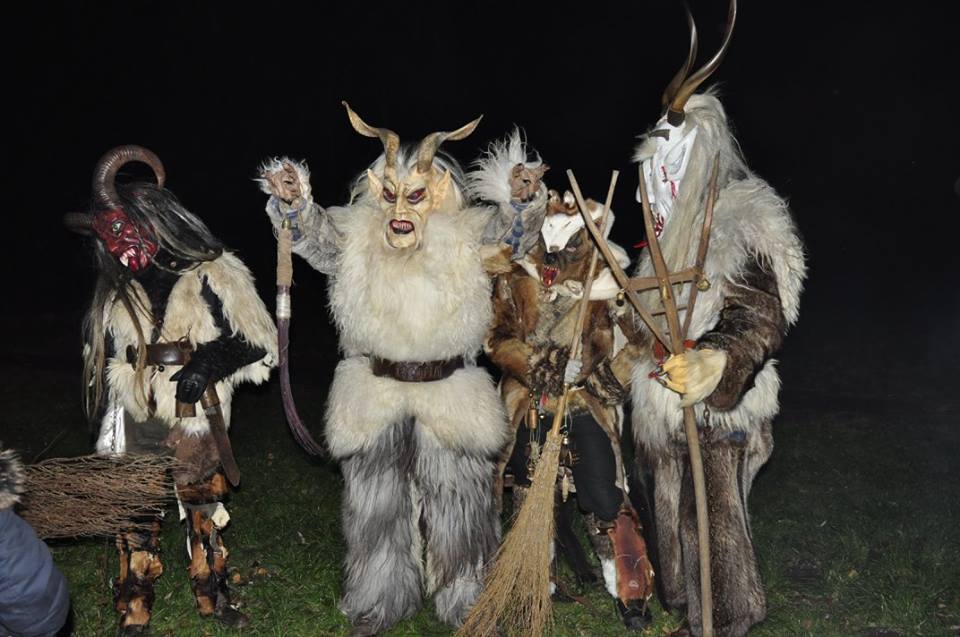 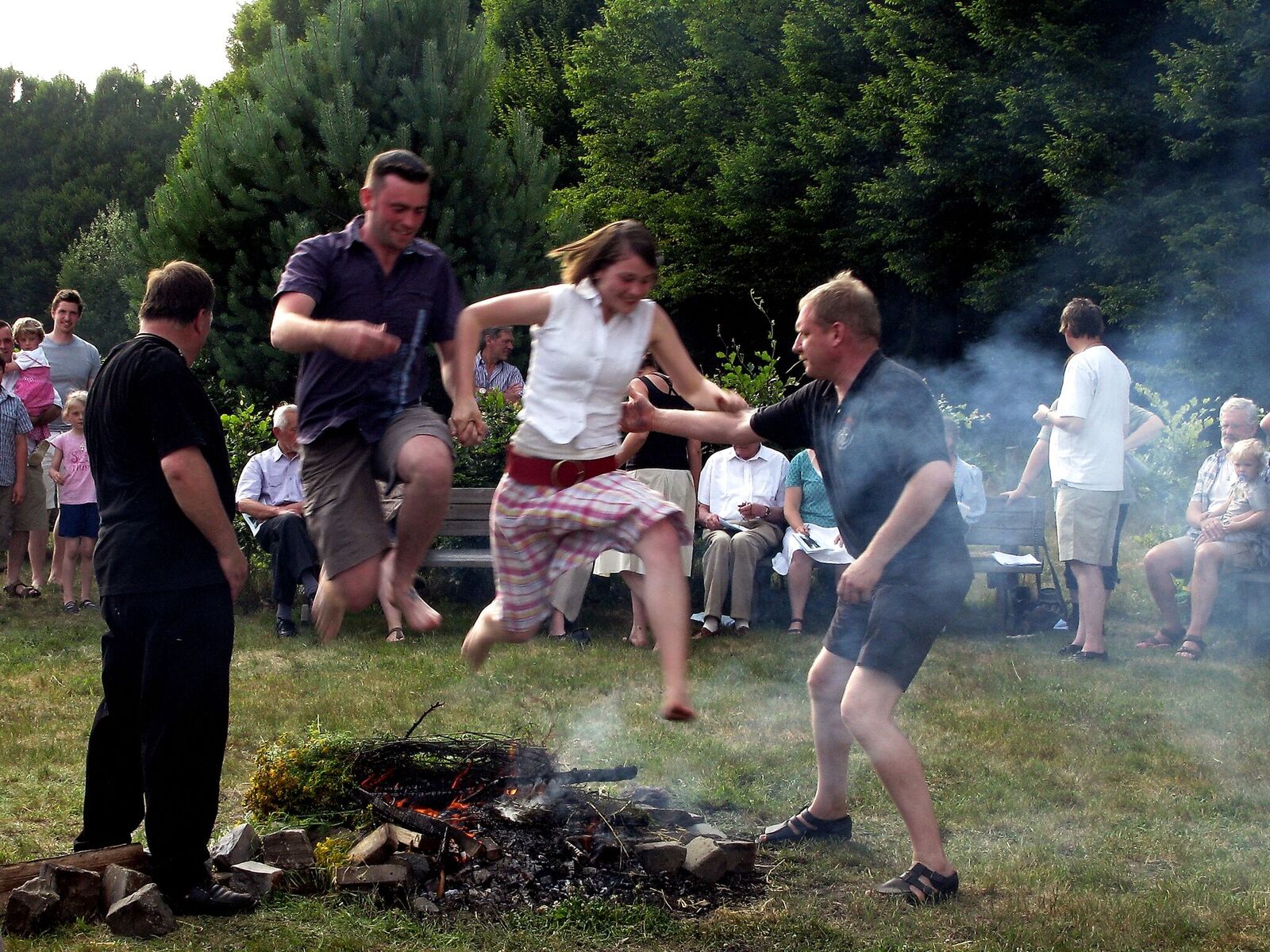 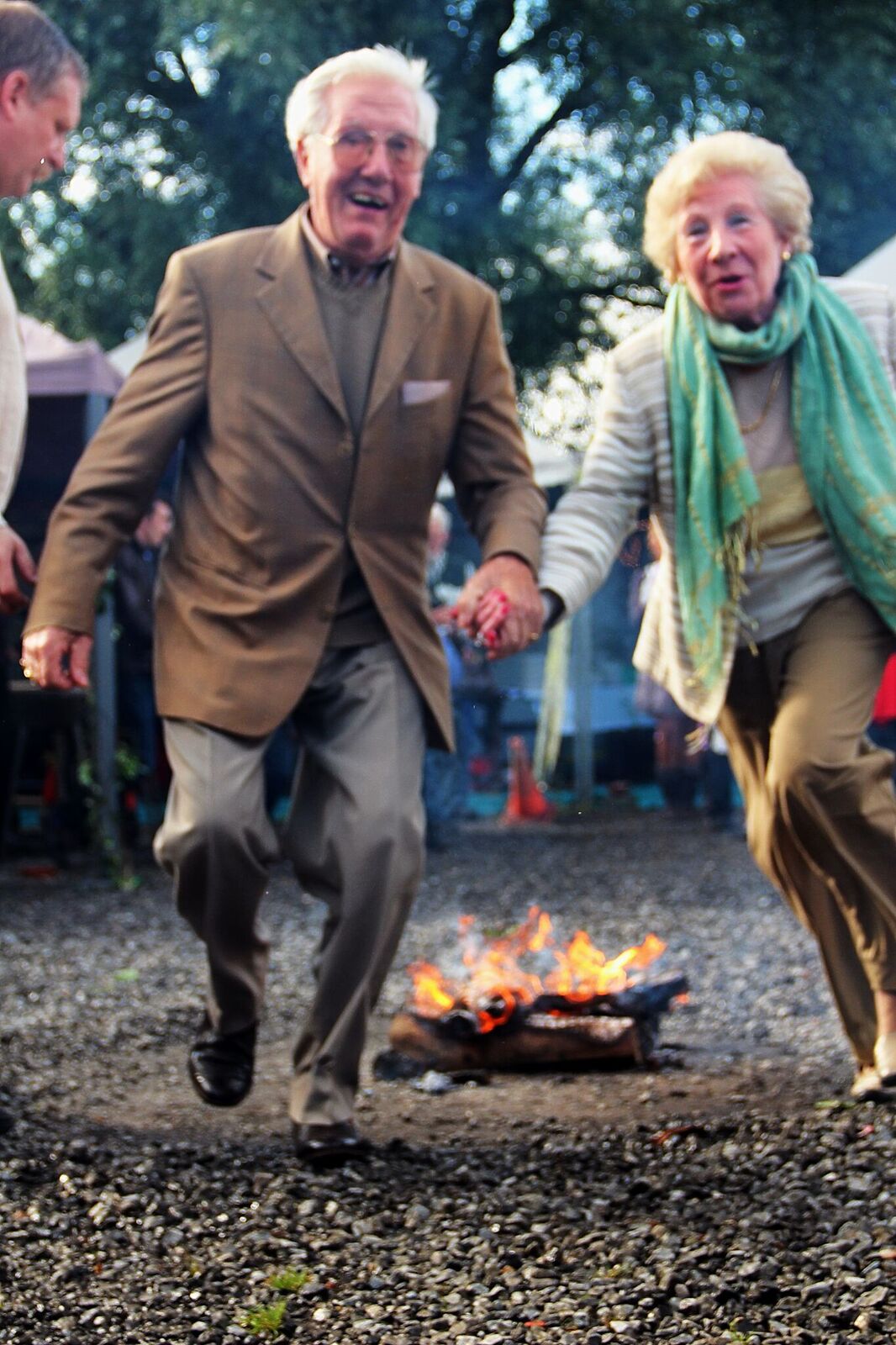 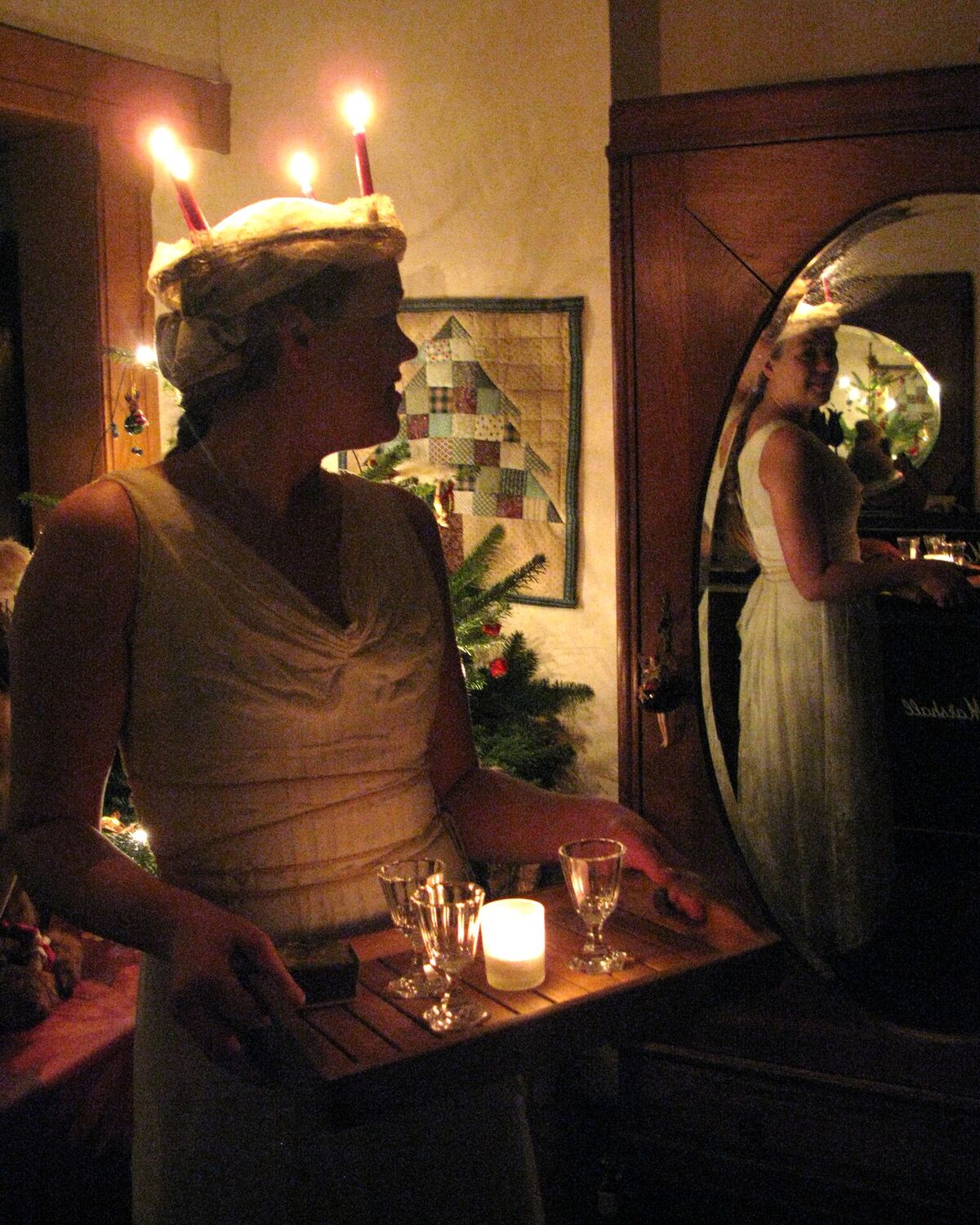 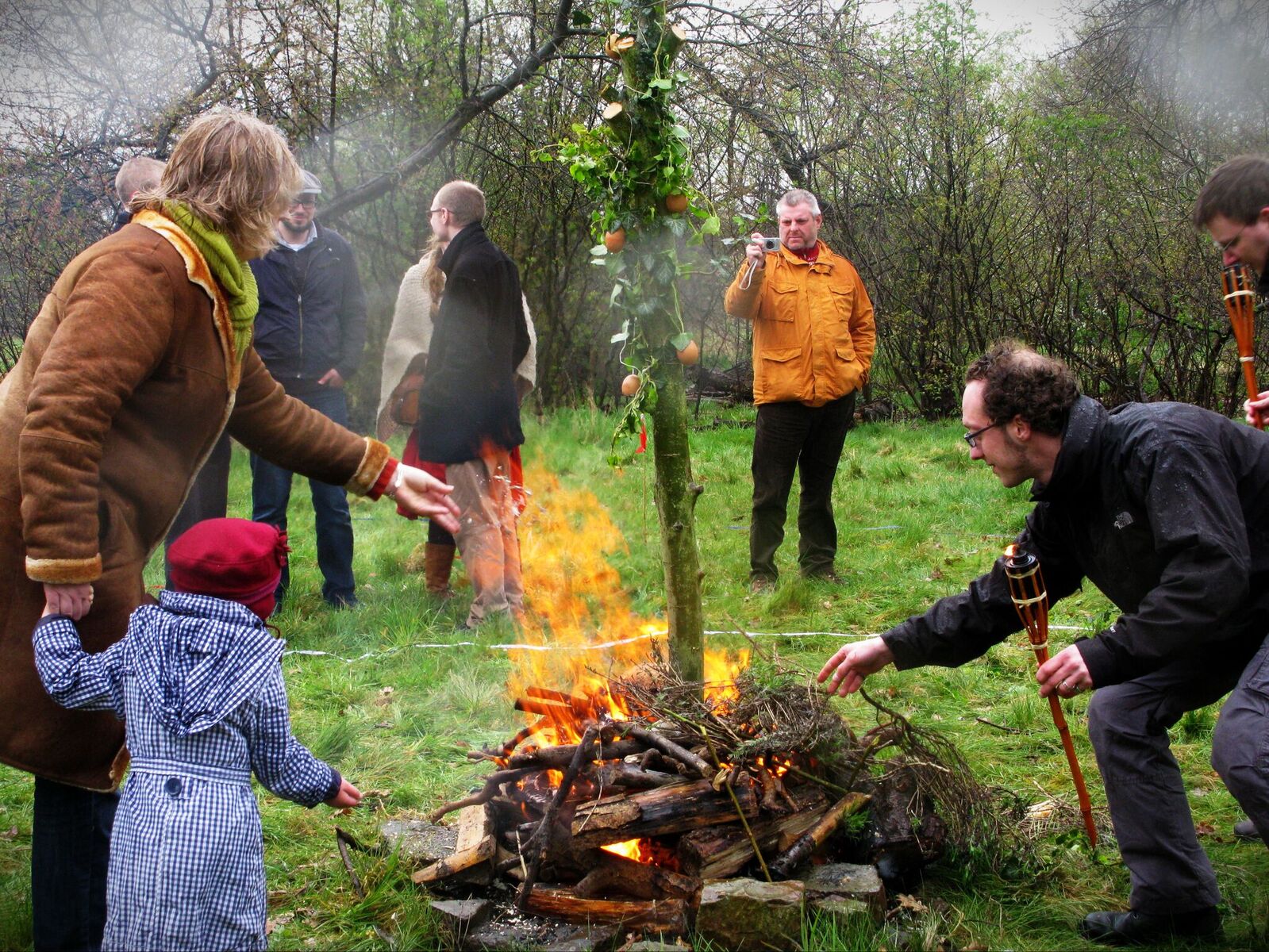 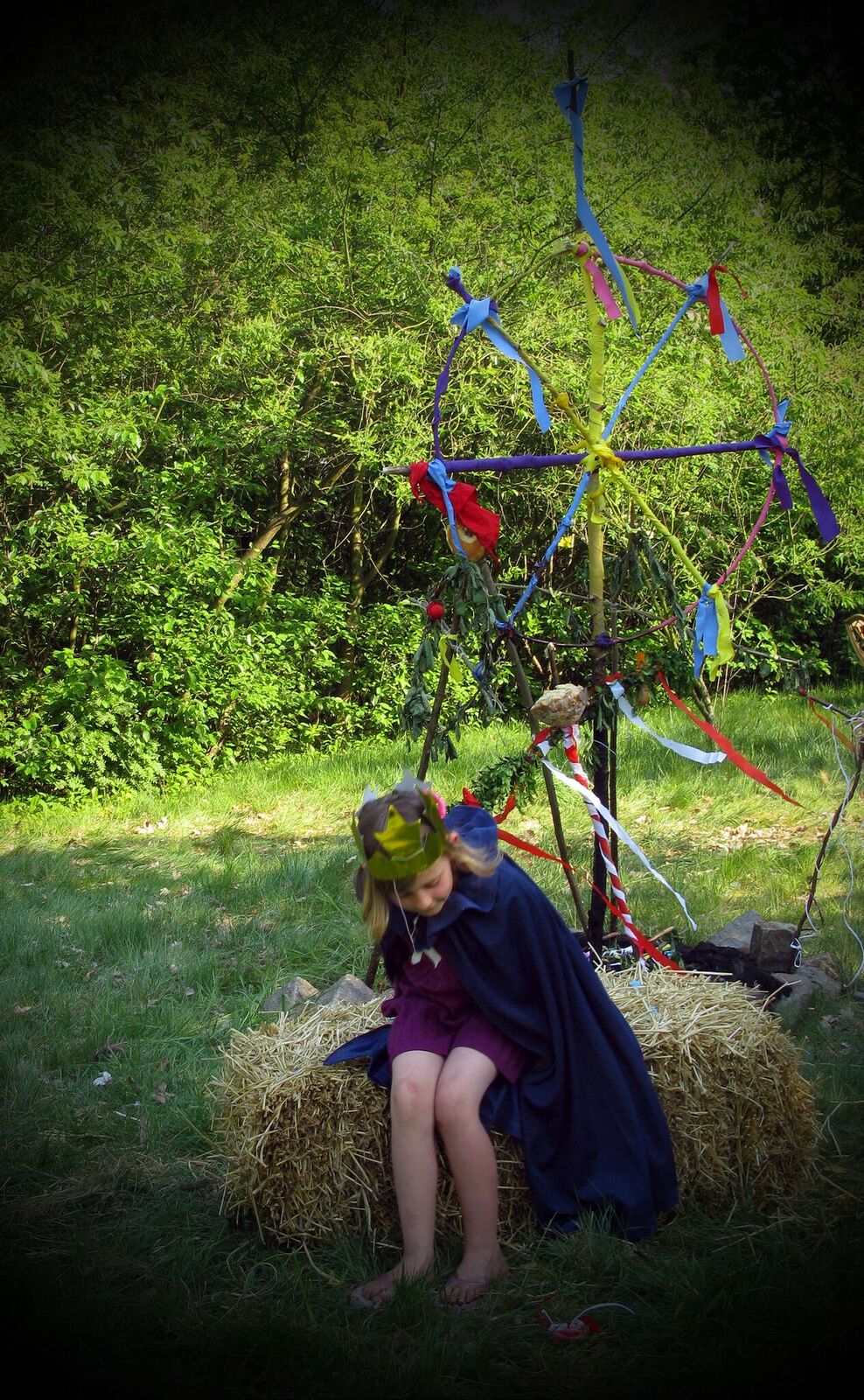 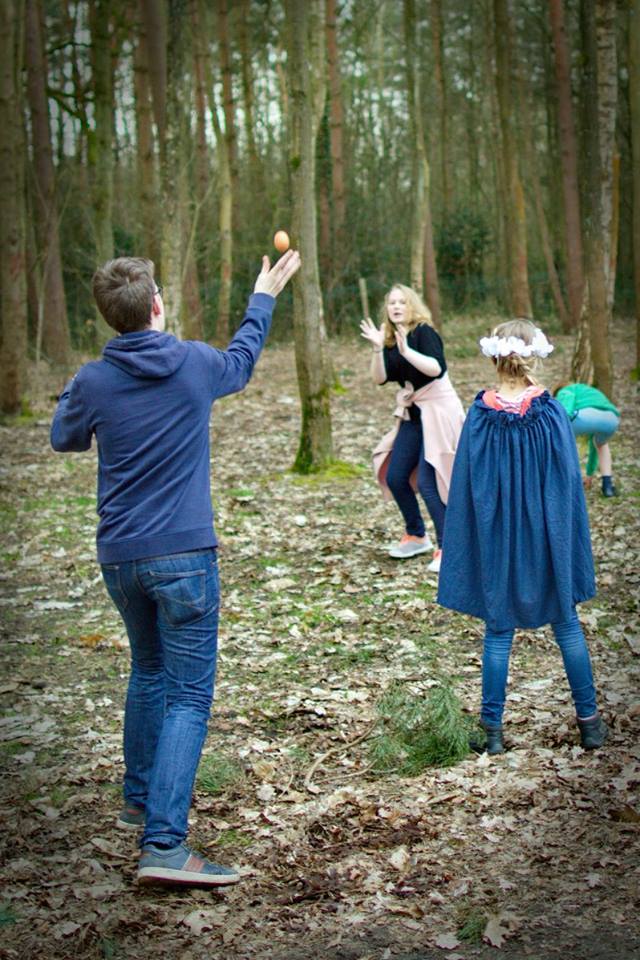 contact
www.traditie.be